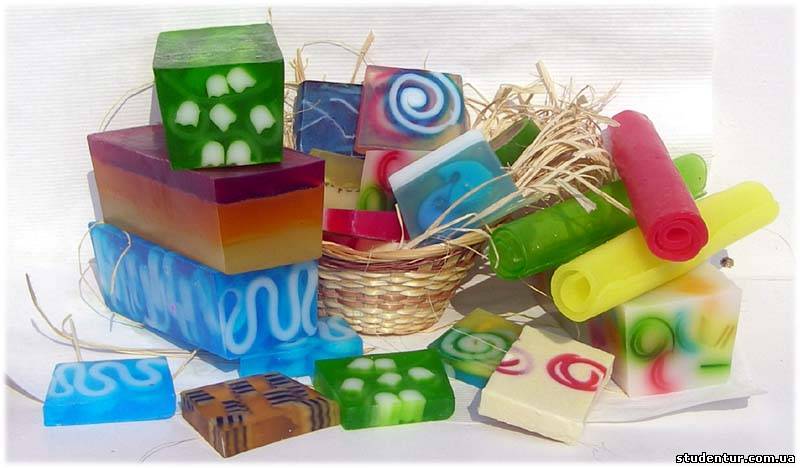 мыло
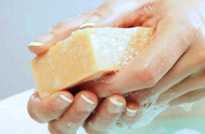 В нашей жизни есть огромное количество привычных и в то же время абсолютно незаменимых вещей, которыми мы пользуемся ежедневно. Мыло – одна из них. Вряд ли кто-то, намыливая руки, задумывается,  как появилось мыло. А зря, ведь его история очень интересна. Восполним  же этот пробел в наших знаниях.
В том виде, в котором мы знаем мыло сейчас, оно появилось только в 8 веке нашей эры – его изобрели арабы. Но вопросы гигиены стали интересовать людей задолго до этого.  Наши далекие предки для мытья и стирки одежды долгое время использовали дары природы: золу, глину, пемзу, бобовую муку, ячменную закваску и многое другое.
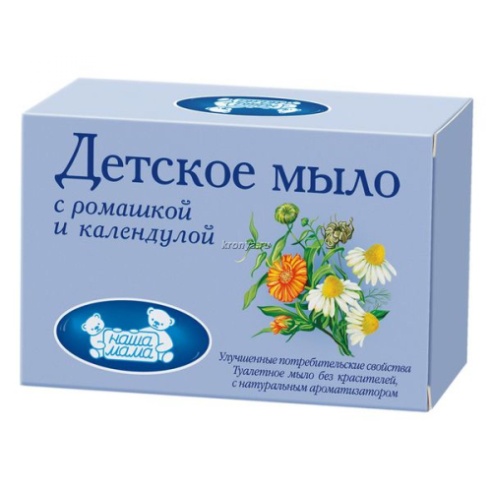 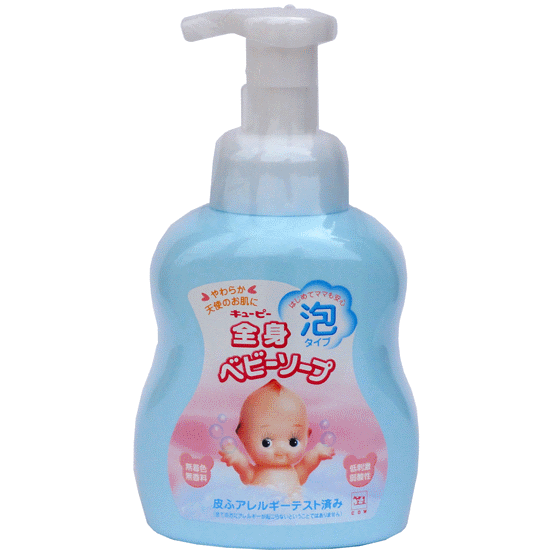 В Древней Греции для очищения всего тела использовался песок, который специально для этих целей привозился с берегов Нила. 
Не менее оригинально проходили процедуры умывания и в Древнем Египте. С целью очищения кожи египтяне использовали пчелиный воск, который предварительно растворяли в воде. 
Еще один метод очищения кожи по древним рецептам заключался в использовании в качестве основного очищающего средства древесной золы.
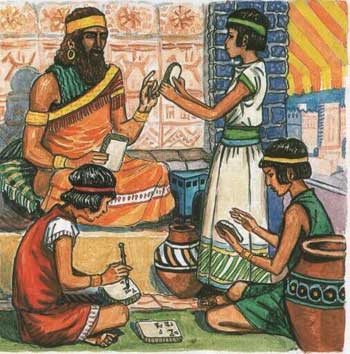 Слово «soap» (мыло) произошло от названия древнеримской горы Sapo. Согласно легенде на этой горе совершались жертвоприношения богам. Зола костра смешивалась с сожженным животным жиром и дождями смывалась в реку Тибр. Женщины, стиравшие белье на берегу, обратили внимание на то, что использование этой смесь, лучше отстирывает одежду. Позже ее стали использовать и для мытья тела. Со временем слово «sapo» перешло в другие языки: из него образовались итальянское «sapone», французское «savon» и английское «soap».
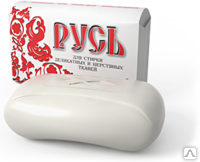 Появление мыла в России
В России мыло стали изготавливать при Петре Первом. Его варили в своих мастерских ремесленники. Стоило мыло довольно дорого, поэтому приобрести его могли только богатые люди. А  простолюдины для мытья использовали недоваренный картофель или шарики из золы папоротника.
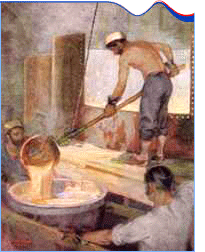 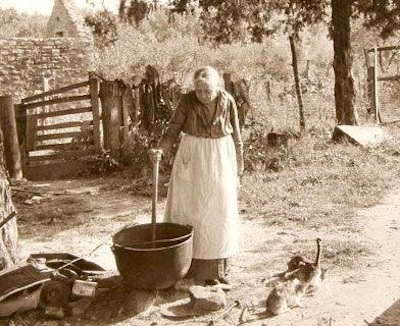 Наконец, был открыт способ получения каустической и  кальцинированной соды и появились мыловаренные фабрики, поэтому мыло уже могли себе позволить бедные люди. Но в целях экономии, жители России продолжали мыться одной водой, щёлоком или квасом, а мыло использовали только для стирки. Например, в 1913 году каждый житель  России расходовал не более килограмма мыла в год.
В середине 19 века в Москве была запущена фабрика по  производству мыла, которую основал французский предприниматель Генрих Брокар. До сих пор эта фирма выпускает не только мыло, но и дорогую  элитную парфюмерию.
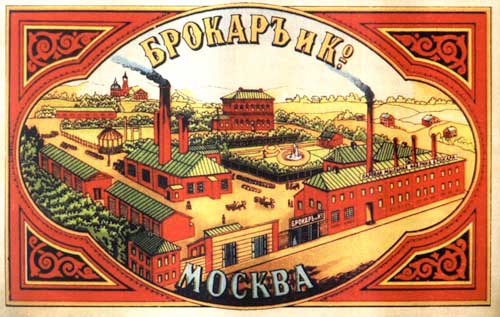 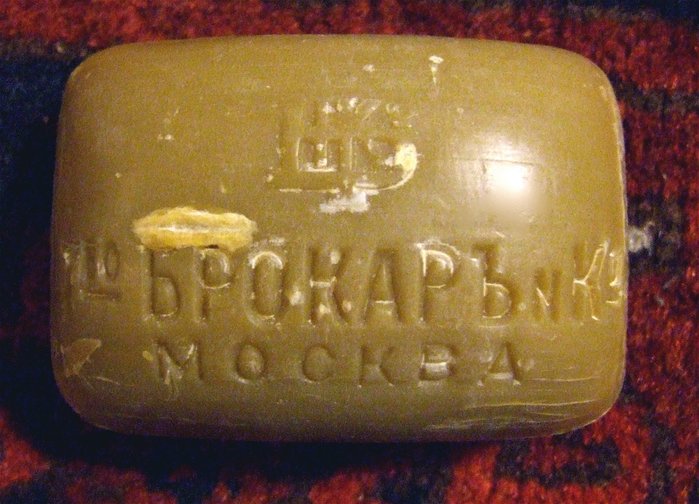 С тех пор прошёл не один десяток веков, и сегодня, для личных нужд, чаще всего покупают мыло промышленного производства. В его составе много химических веществ, которые удешевляют производство, служат гигиеническим целям, но отнюдь не полезны для кожи.
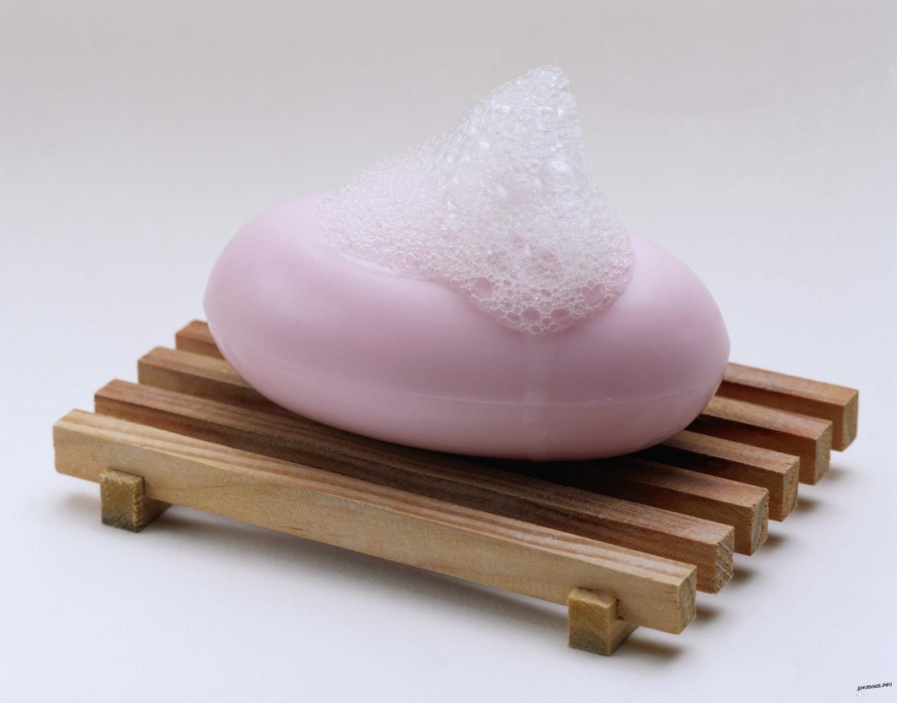 Потому большую популярность в последнее время завоевывает мыло ручной работы, сваренное из натурального сырья, с использованием добавок, делающих мыло мягче, нежнее, приятнее.
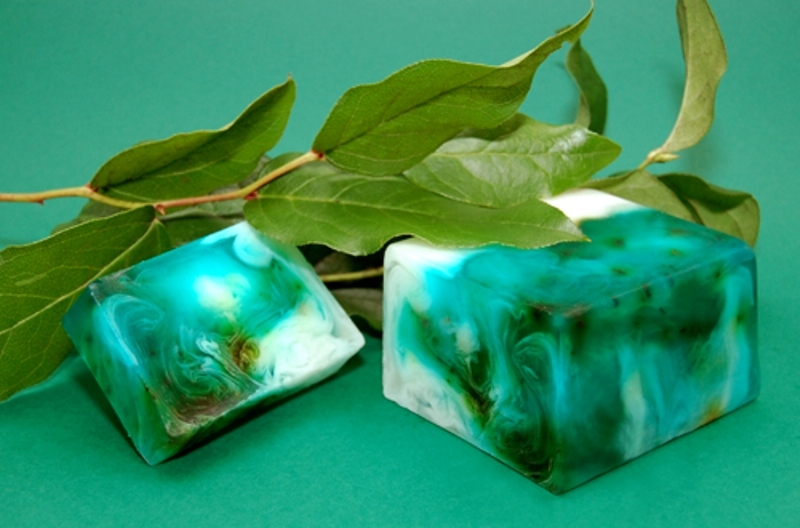 Способы изготовления мыла.
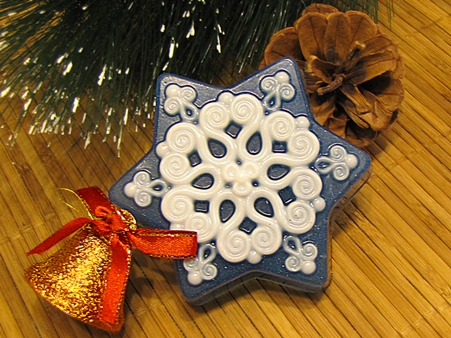 Существует несколько способов изготовления мыла в домашних условиях.
          Первый способ – это использование матовой или прозрачной мыльной основы без запаха и цвета. В процессе варки мыла в нее добавляются растительные масла, краситель, отдушки, скрабы.
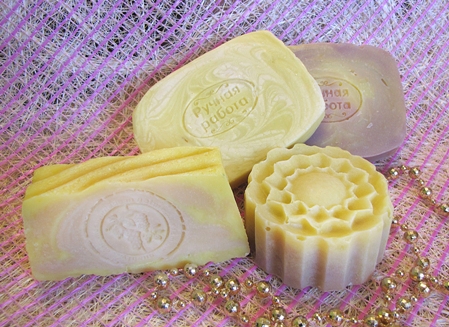 Варка мыла с «нуля» — процесс более трудоемкий, требующий опыта и сноровки. Для изготовления мыла животные или растительные жиры смешивают с каустической содой или поташем. В процессе варки жиры «омыляются» и преобразуются в мыло. Главное преимущество такого мыла — это его 100% натуральность.
Натуральное мыло ручного производства это роскошное мягкое очищающее средство, ухаживающее за вашей кожей.
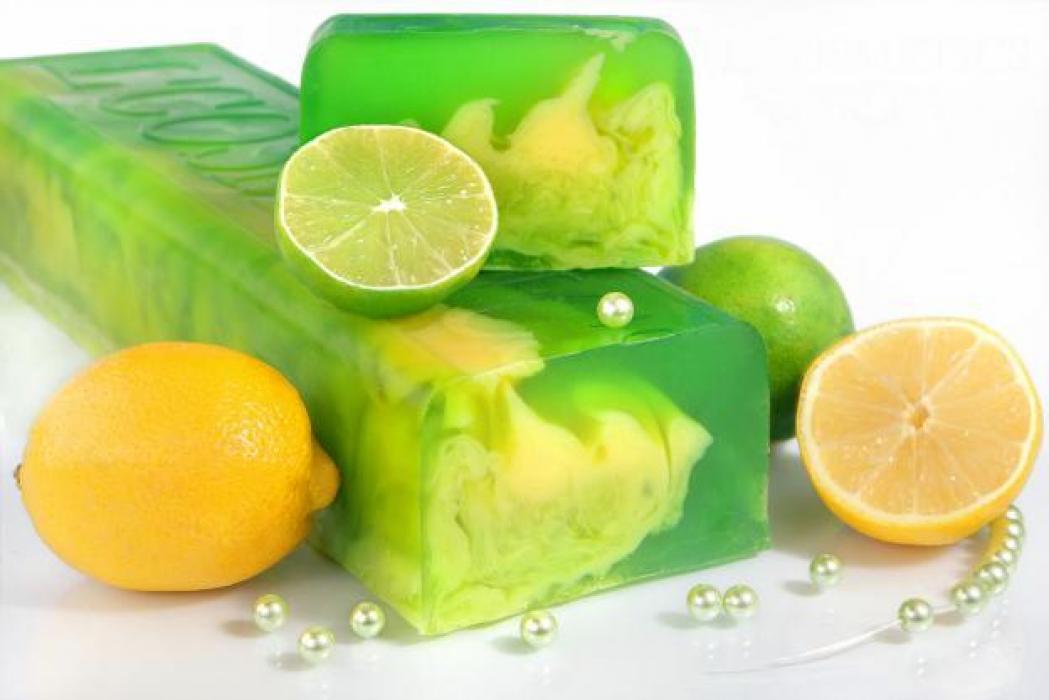 Галерея мыла
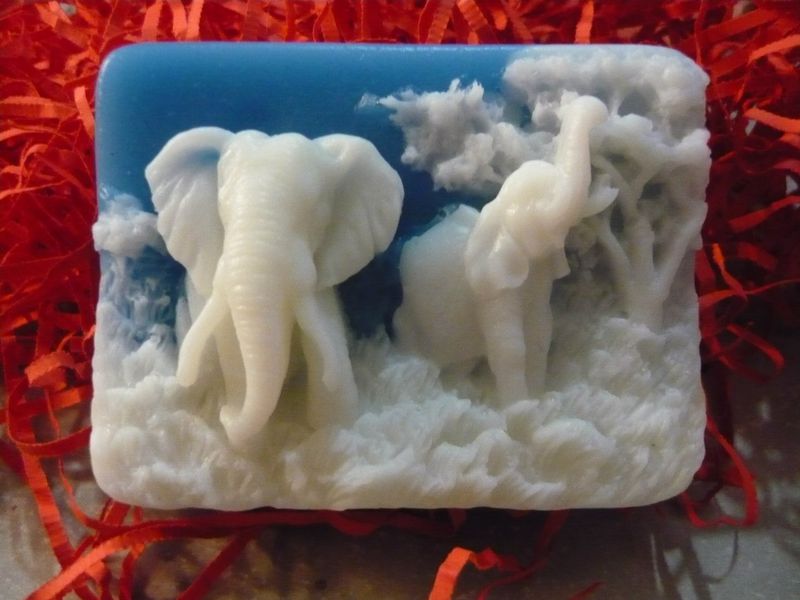 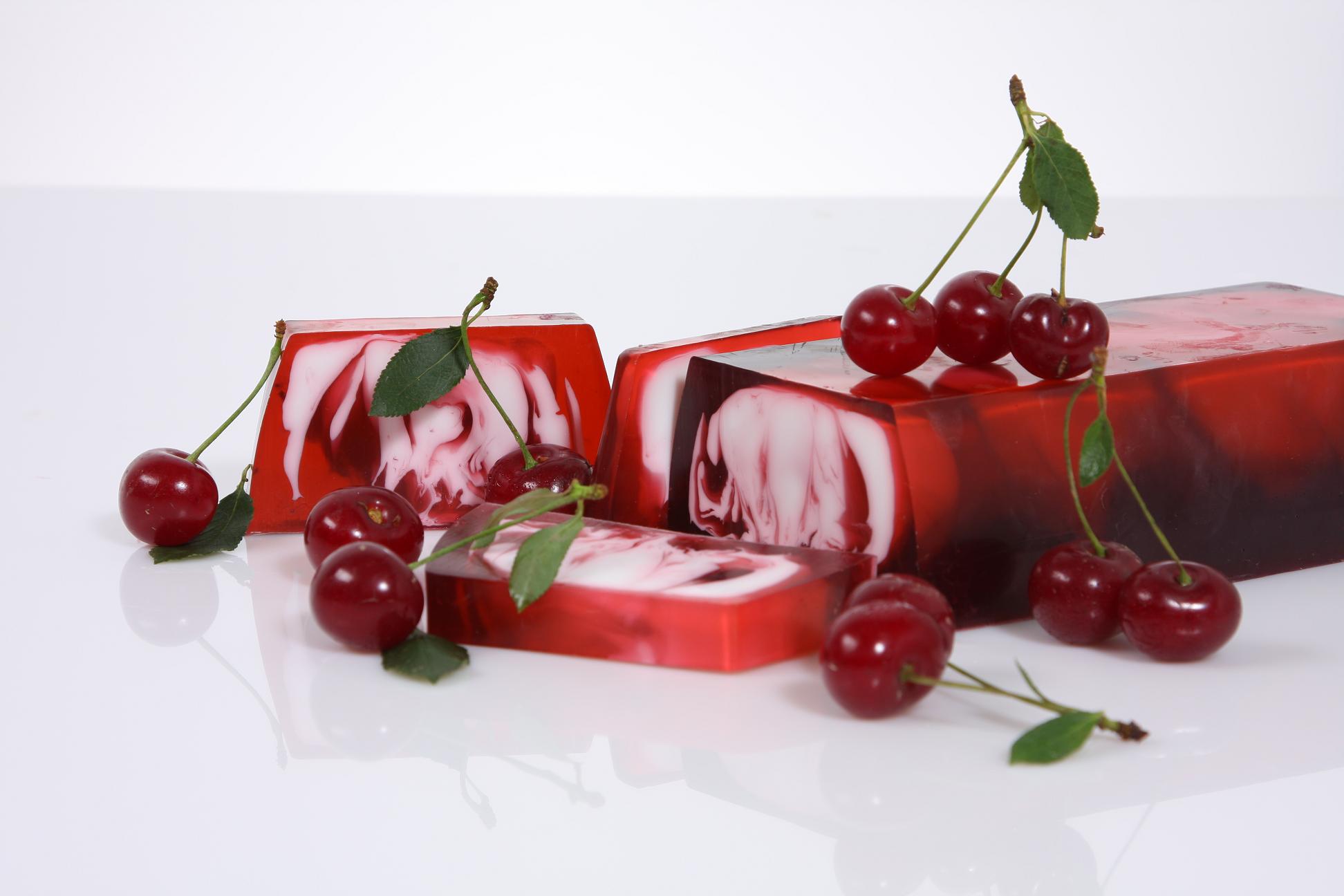 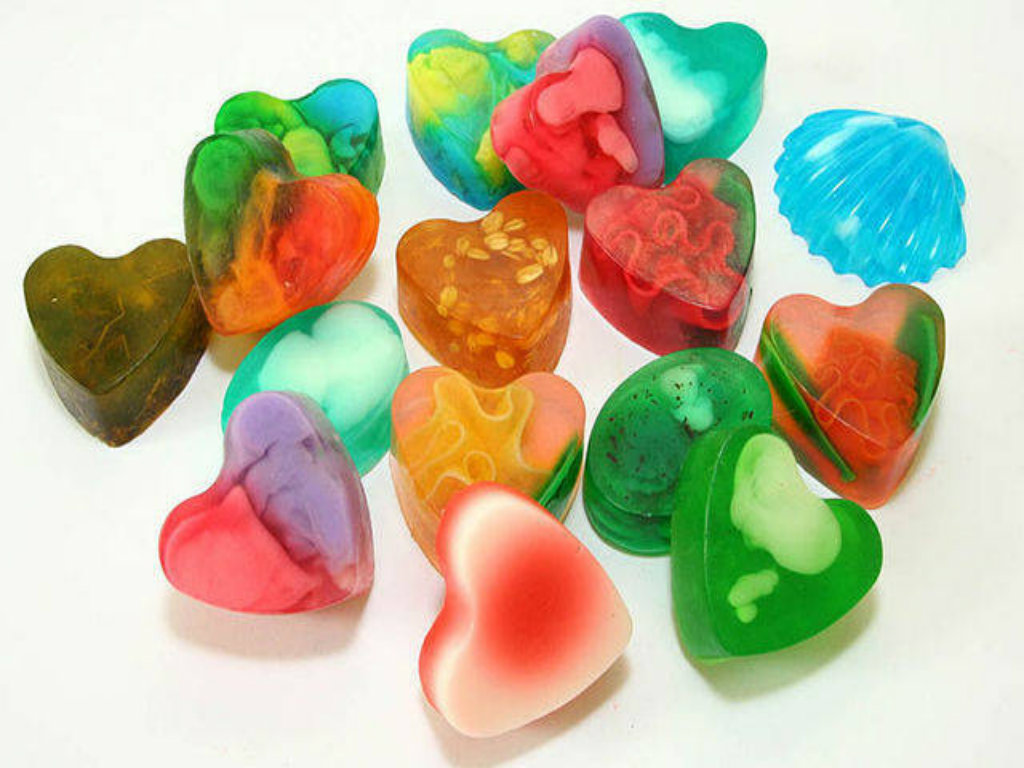 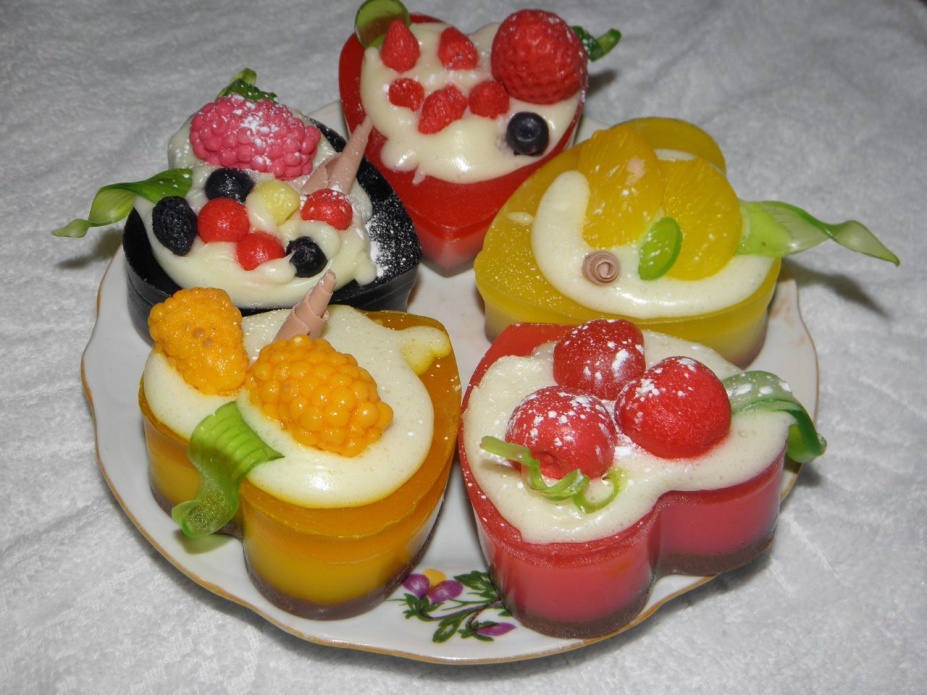 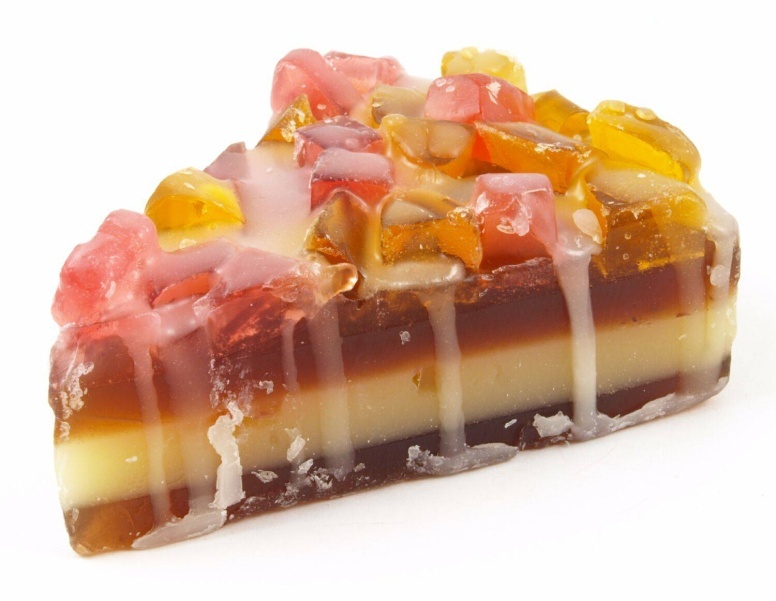 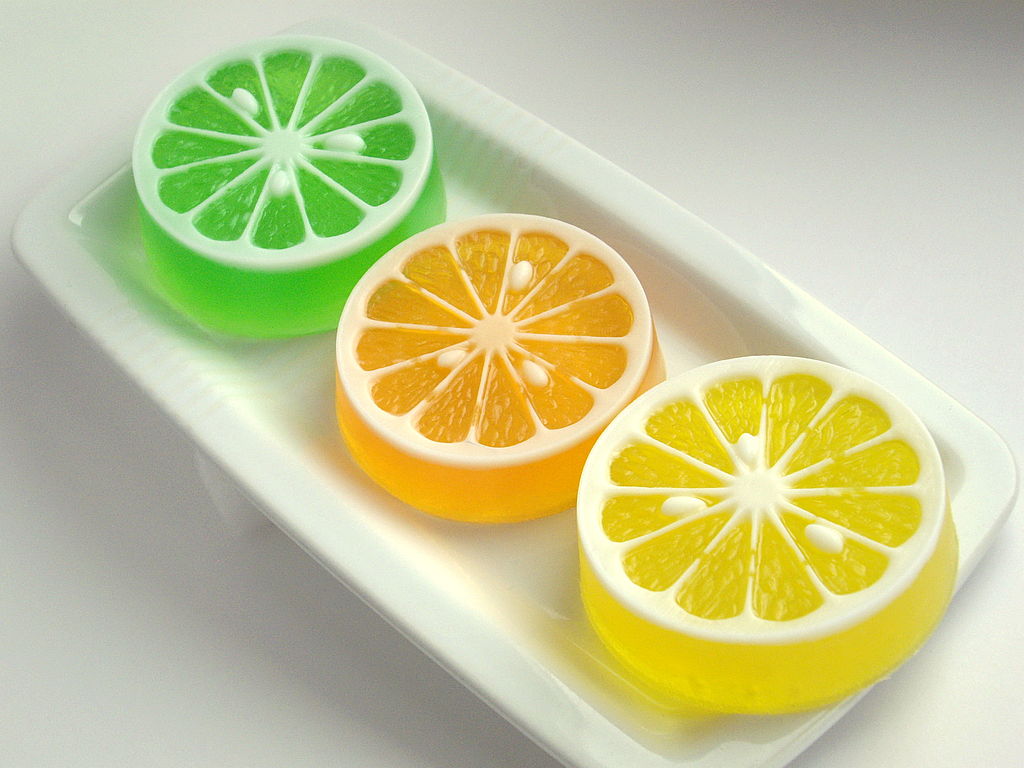 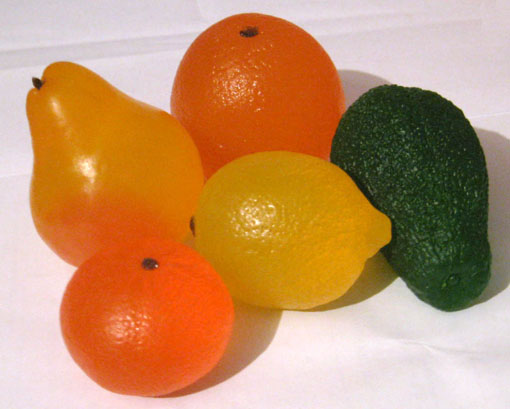 Как и где мылись?
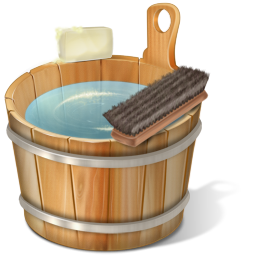 Мылись всё по-разному: старики, больные, дети и молодые девицы - в печах. Первые от немощи и малолетства, а девицы опасались "банной нечисти" в виде кикимор и банника. Мужики, парни и бабы - в банях, которые были почти в каждом дворе. Идущие в баню снимали с себя кресты, чтобы не дразнить нечисть и никогда не ночевали в бане.
Печи были большими - в них свободно умещалось по два человека. Застилалась внутри ржаной соломой, сверху домотканый коврик и мойся - не хочу.
Бани топили по субботам женщины и никто в этот день не работал.
"Приспособлениями" для тела служили веники, мочало, сделанное из лыка липы, а берёзовый щёлок (зольный раствор) для мытья головы. Иногда использовали глину.
Для изгнания из тела хвори, перед тем как пройтись веничком, тело посыпали сухими измельчёнными травами: полынью, зверобоем, мятой. Ополаскивались настоем ромашки.
Но был на Руси всеобщий Банный день - Иванов день. Берёзовые веники только свежие и обязательно цветущая купальница (жарки) и ветки рябины.
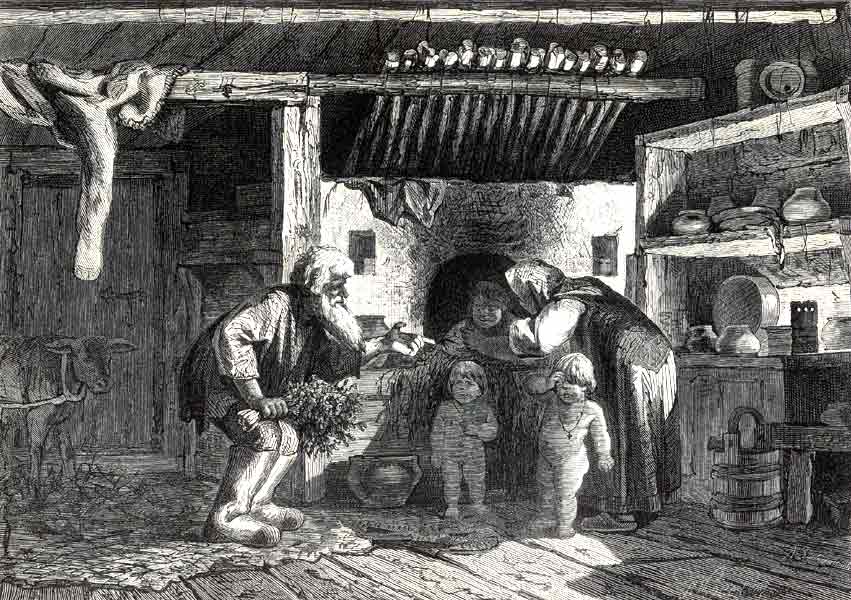 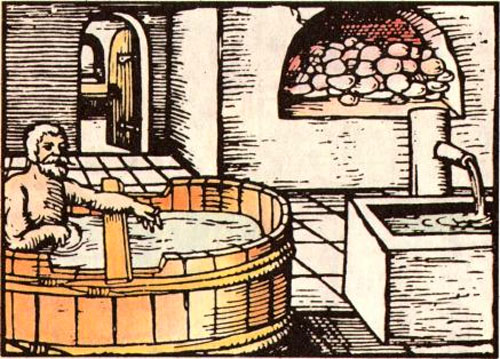 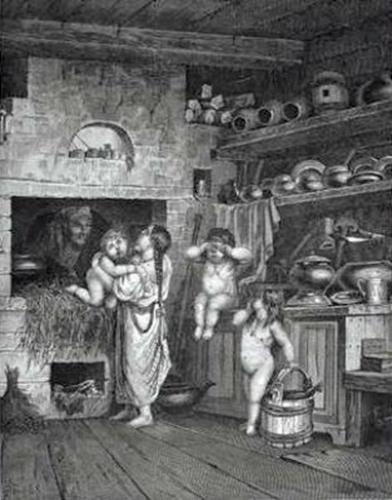 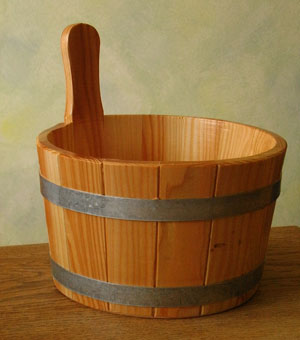 На Руси обычно вместо мыла использовали зольный щёлок - им также чистили зубы, применяли при стирке вещей. Известно, что иногда в воду добавляли веточки рябины или черёмухи - для "улучшения" свойств воды, сейчас секрет раскрыт - рябина и черёмуха обладают сильными бактерицидными свойствами. Для аромата и полезности могли добавлять мяту, полынь, ромашку и другие травы, которые оказывались "под рукой",но это не было широко распространено, потому, что парной русской бани с берёзовым или дубовым веником было достаточно, чтобы не только выгнать многие болячки с потом,но и очиститься.